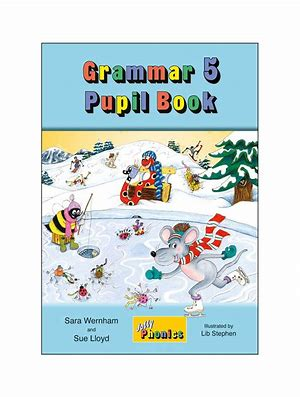 Jolly Grammar 
5b-3
Let’s review
spellings.
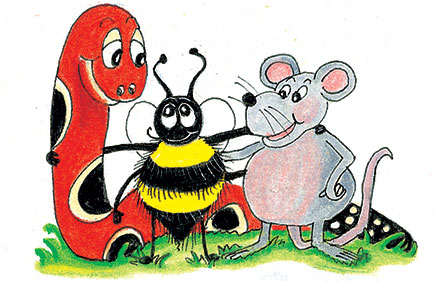 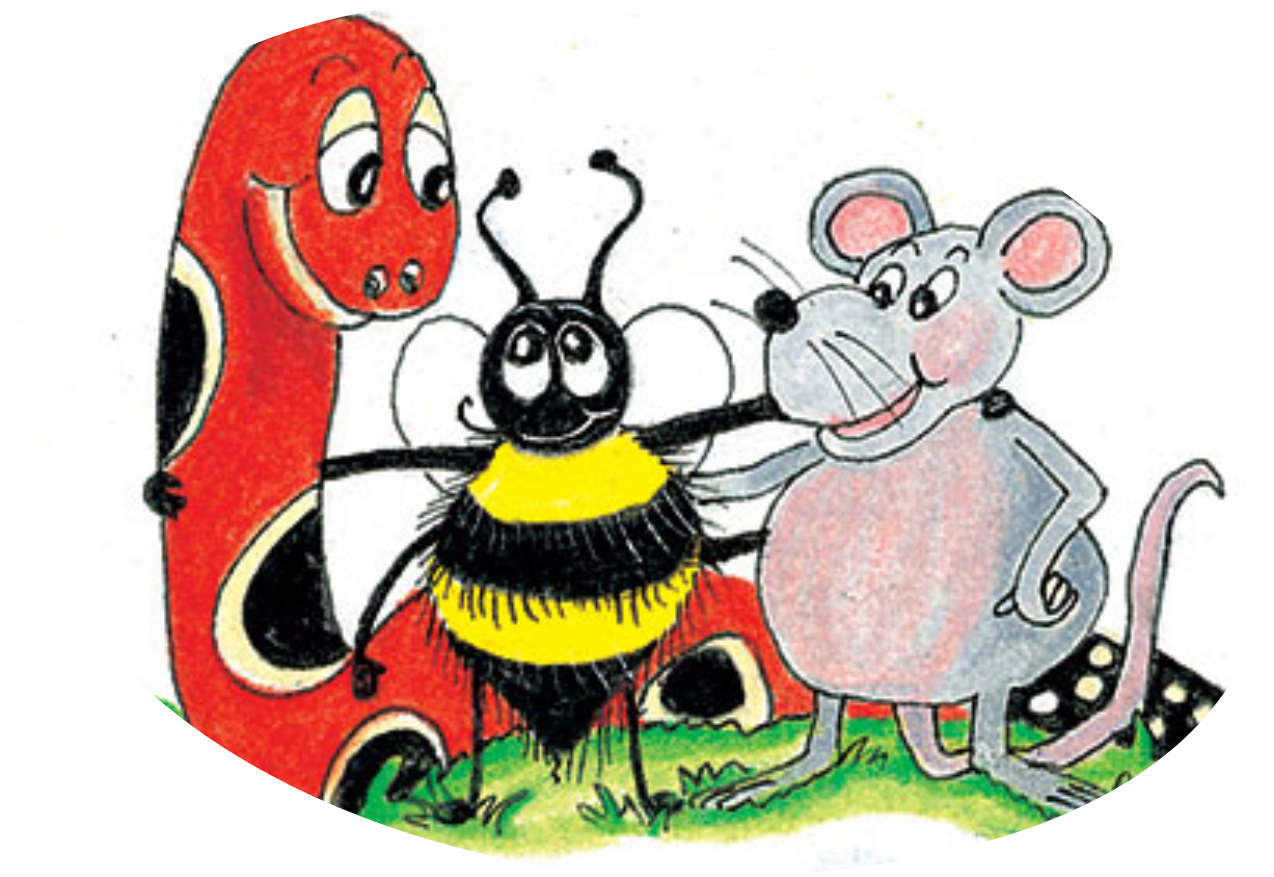 suggestion
 dimension
 discussion
 electrician
 celebration
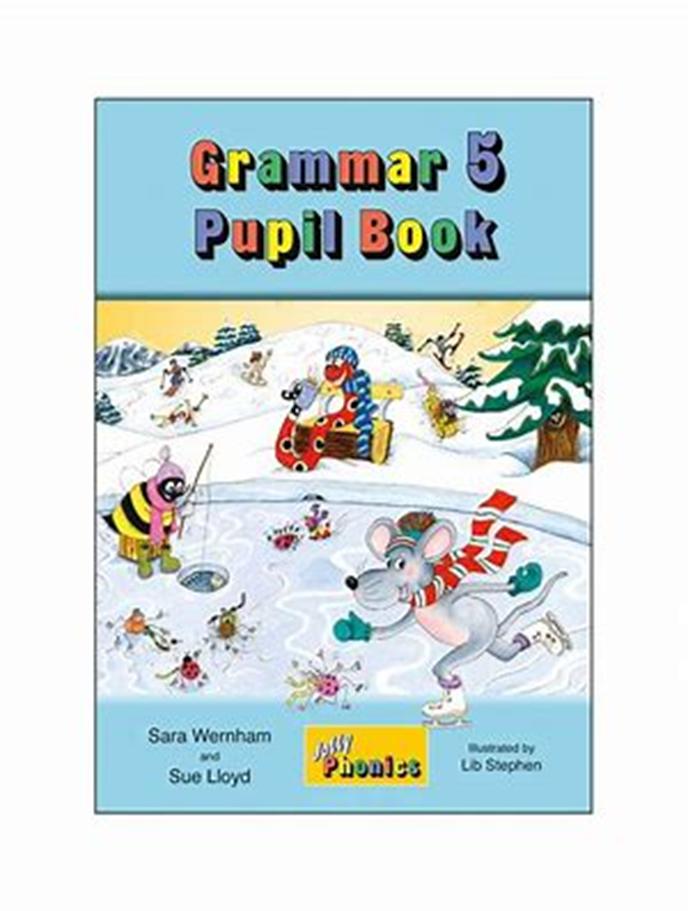 Spelling Point
<ture>
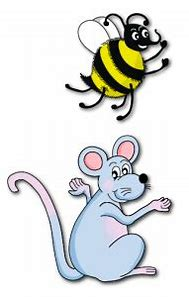 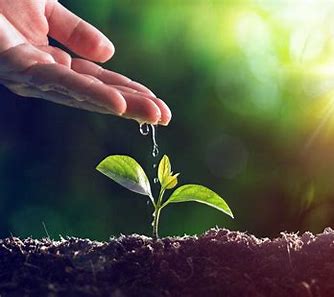 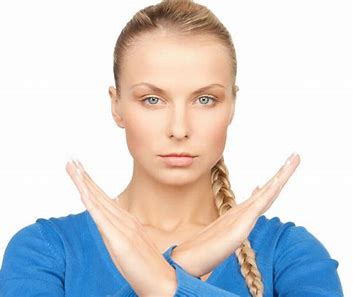 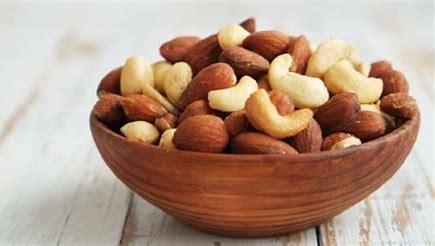 mixture	 	　      gesture	　        nurture
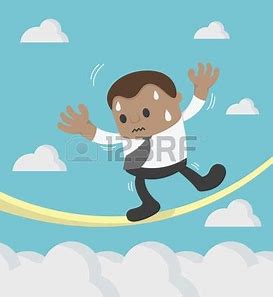 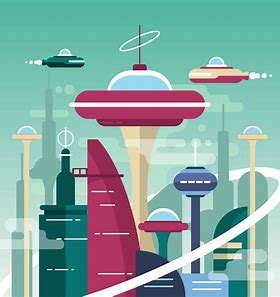 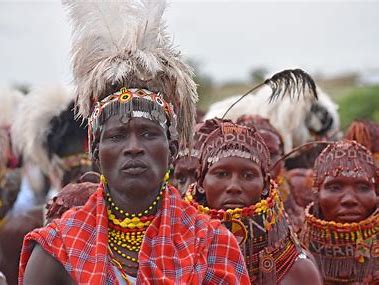 culture 	 	　venture	           future
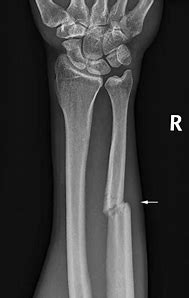 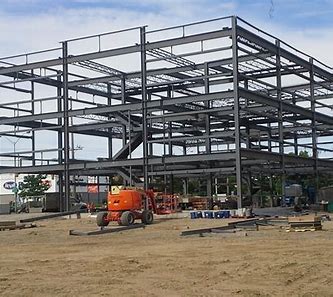 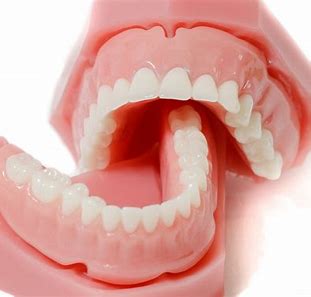 structure	        dentures	       fracture
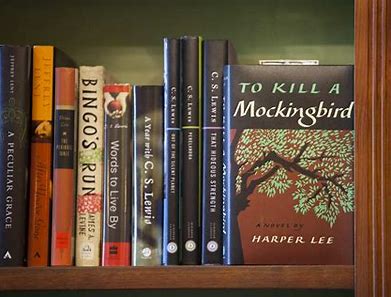 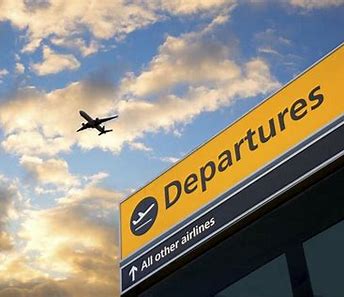 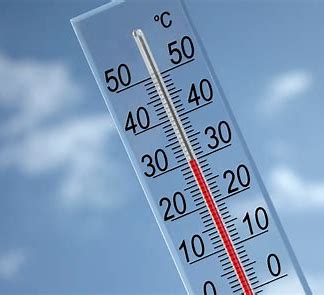 departure	  temperature	   literature
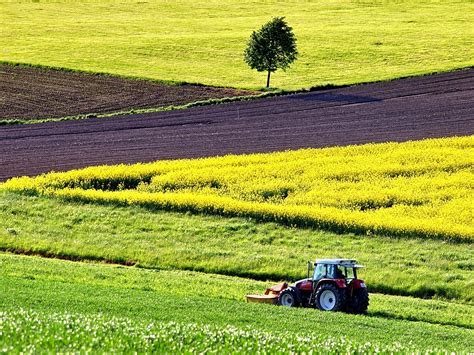 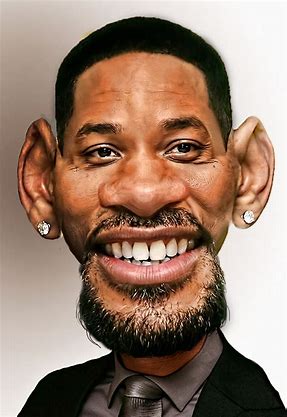 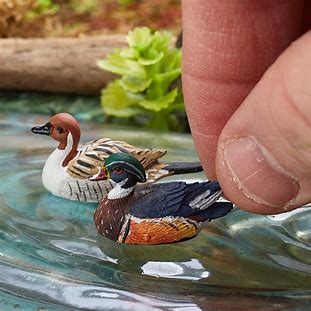 agriculture      caricature       miniature
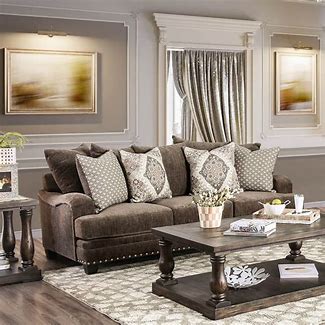 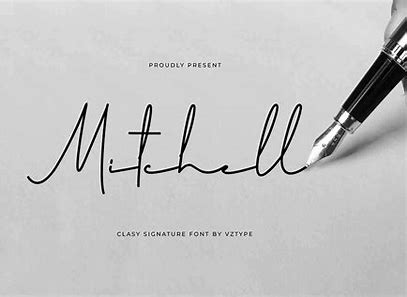 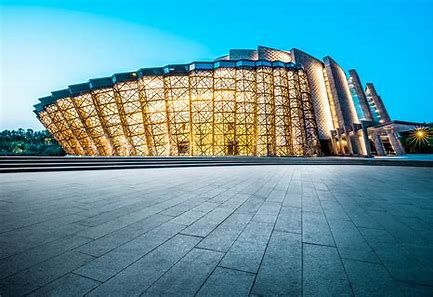 furniture           signature          architecture
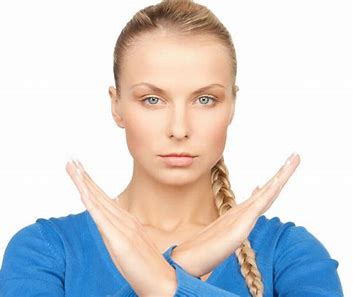 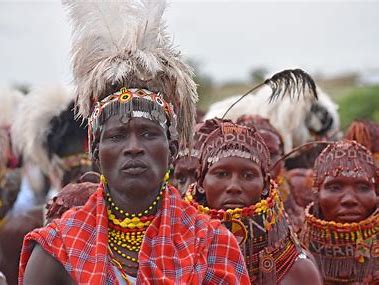 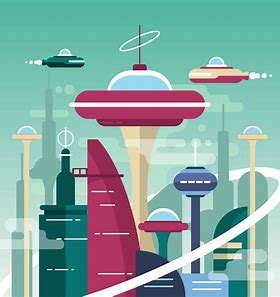 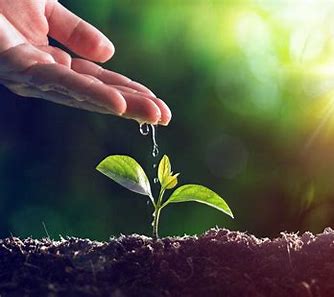 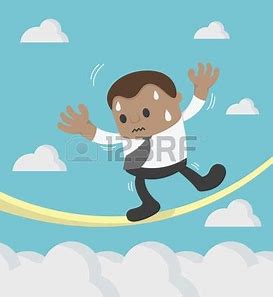 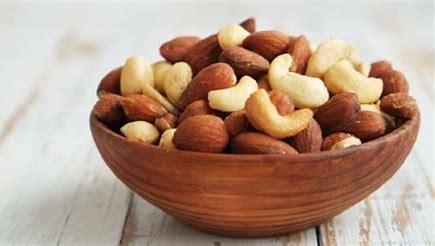 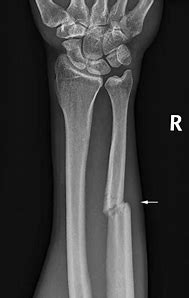 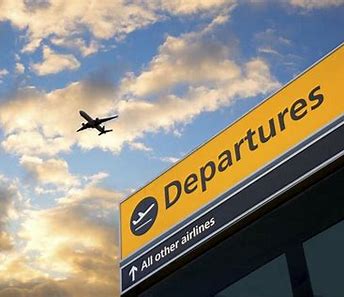 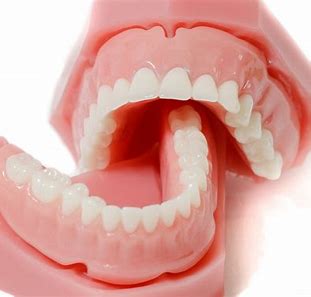 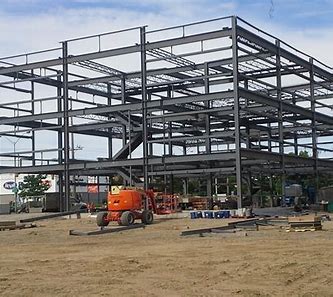 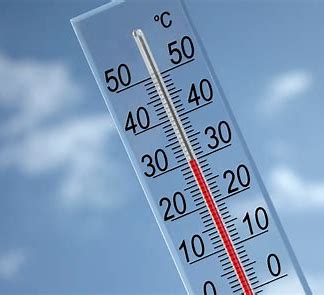 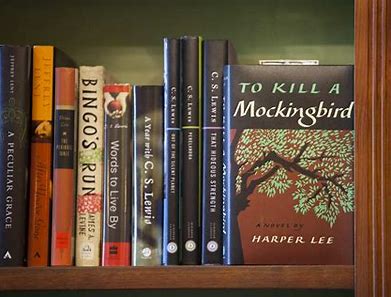 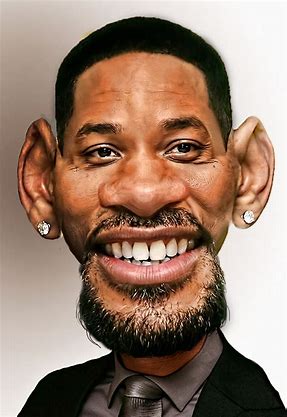 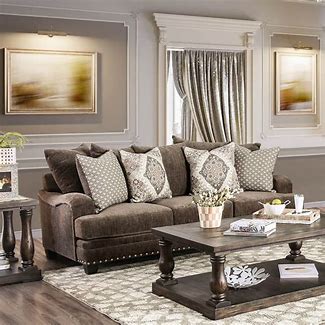 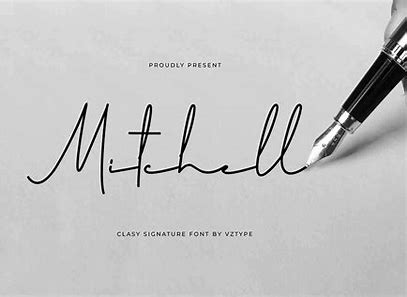 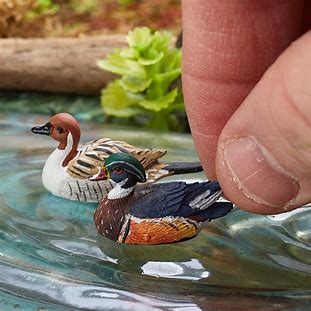 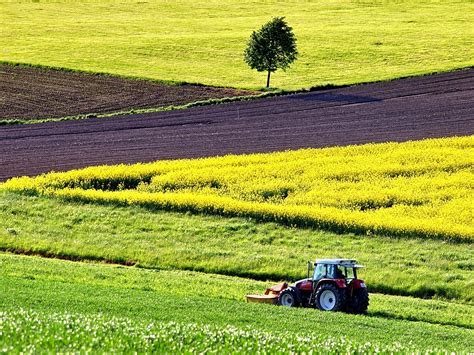 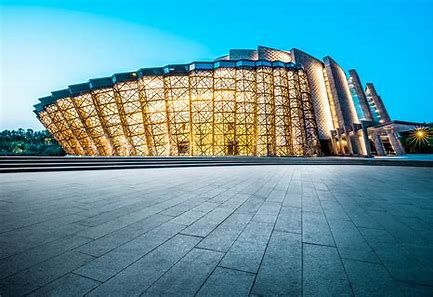 Activity Page:
Spelling
<ture>
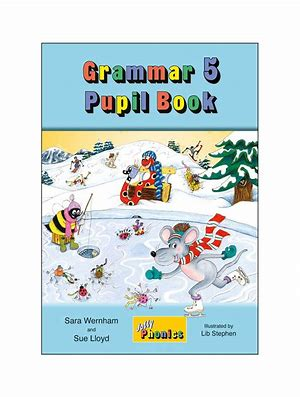 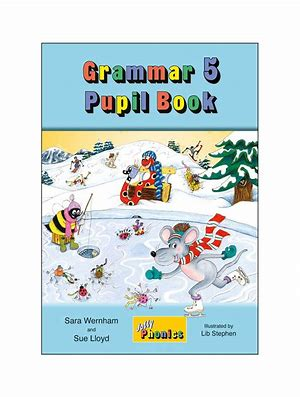 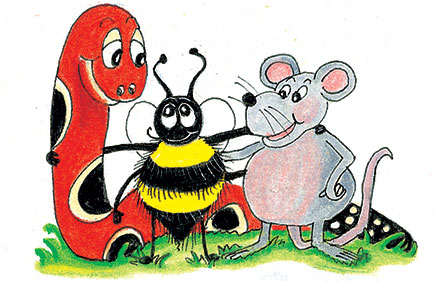 Write the meaning.
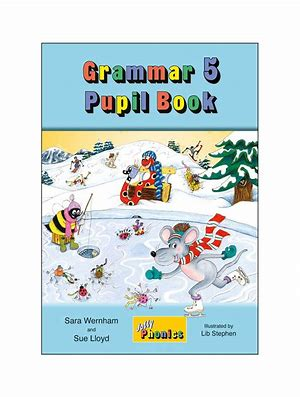 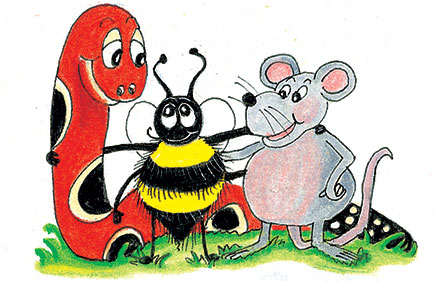 Underline the verb in red, identify the subject & object.  Then decide the verb is transitive or intransitive.
The class measured the triangles 

accurately.
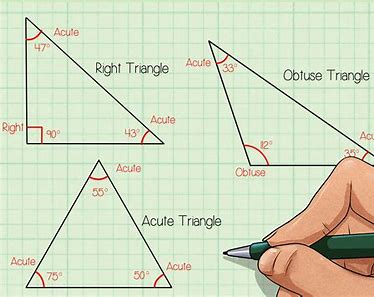 O
S
The class measured the triangles 

accurately.
transitive
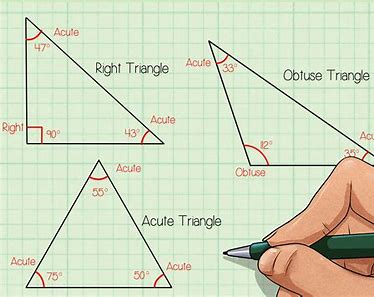 The lions lounged lazily in their 

enclosure.
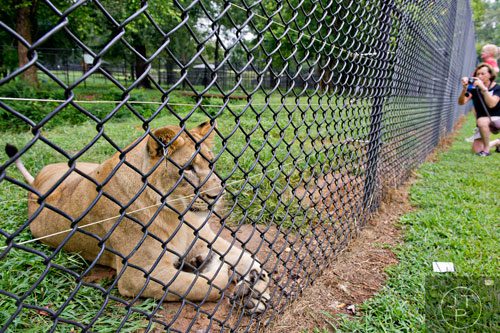 S
The lions lounged lazily in their 

enclosure.
intransitive
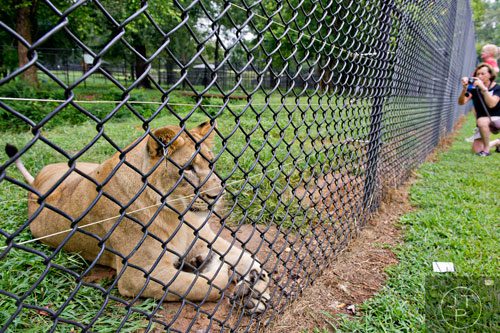 I will crochet more often in the future.
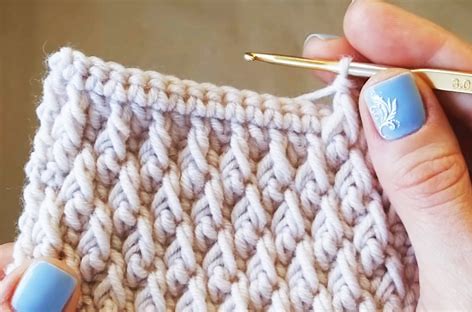 S
I will crochet more often in the future.
intransitive
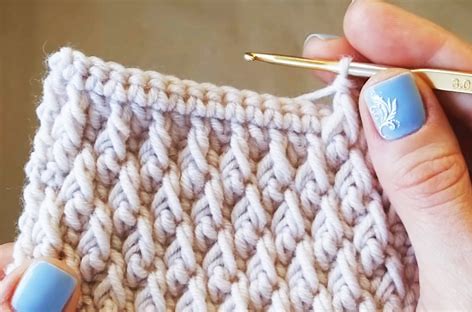 The gallery has some lovely miniature 

portraits.
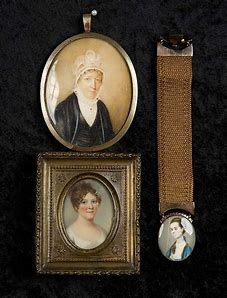 S
The gallery has some lovely miniature 

portraits.
transitive
O
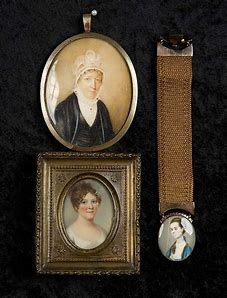 My grandpa needs new dentures.
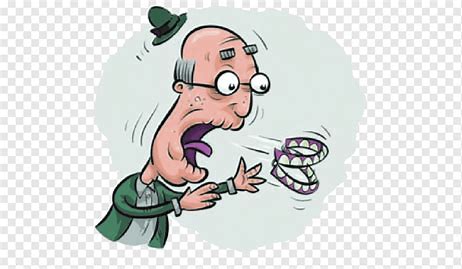 O
S
My grandpa needs new dentures.
transitive
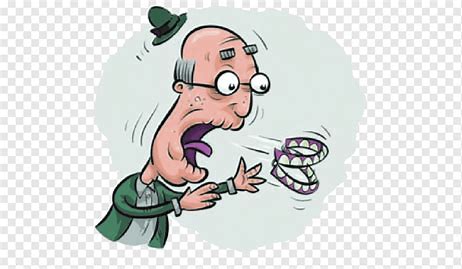 Ice will melt in hot temperatures.
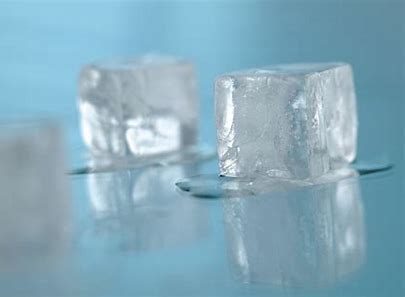 S
Ice will melt in hot temperatures.
intransitive
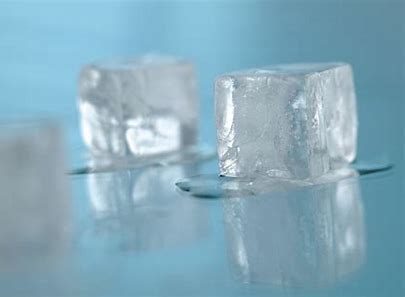 He had fractured his leg in several 

places.
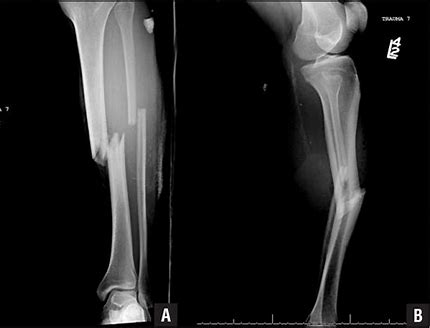 O
S
He had fractured his leg in several 

places.
transitive
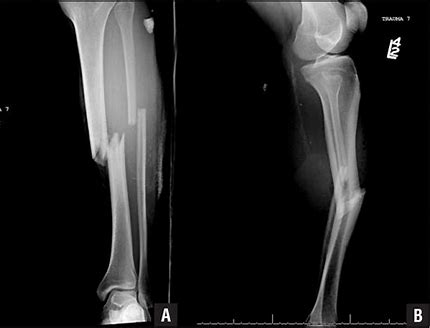 The courageous sailors ventured into 

the storm.
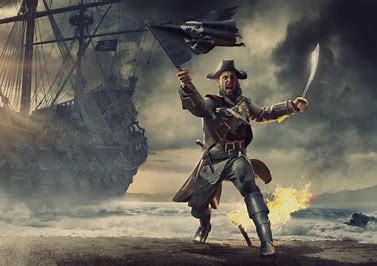 S
The courageous sailors ventured into 

the storm.
intransitive
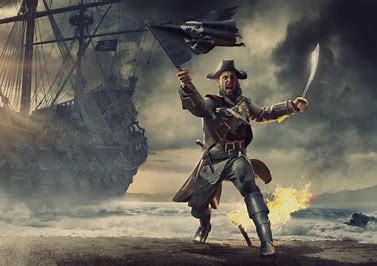 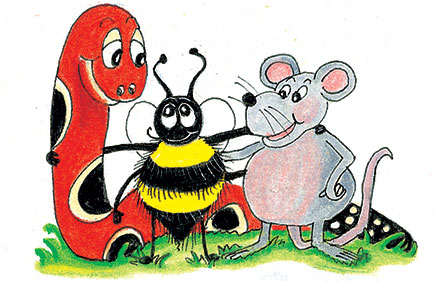 Parsing & Sentence Walls
The baker will stir the cake mixture (for a long time).
Subject


 baker
  
 
 The
Verb


 will stir
 (transitive)

 for a long time
Object


 mixture


  the cake
Dictation
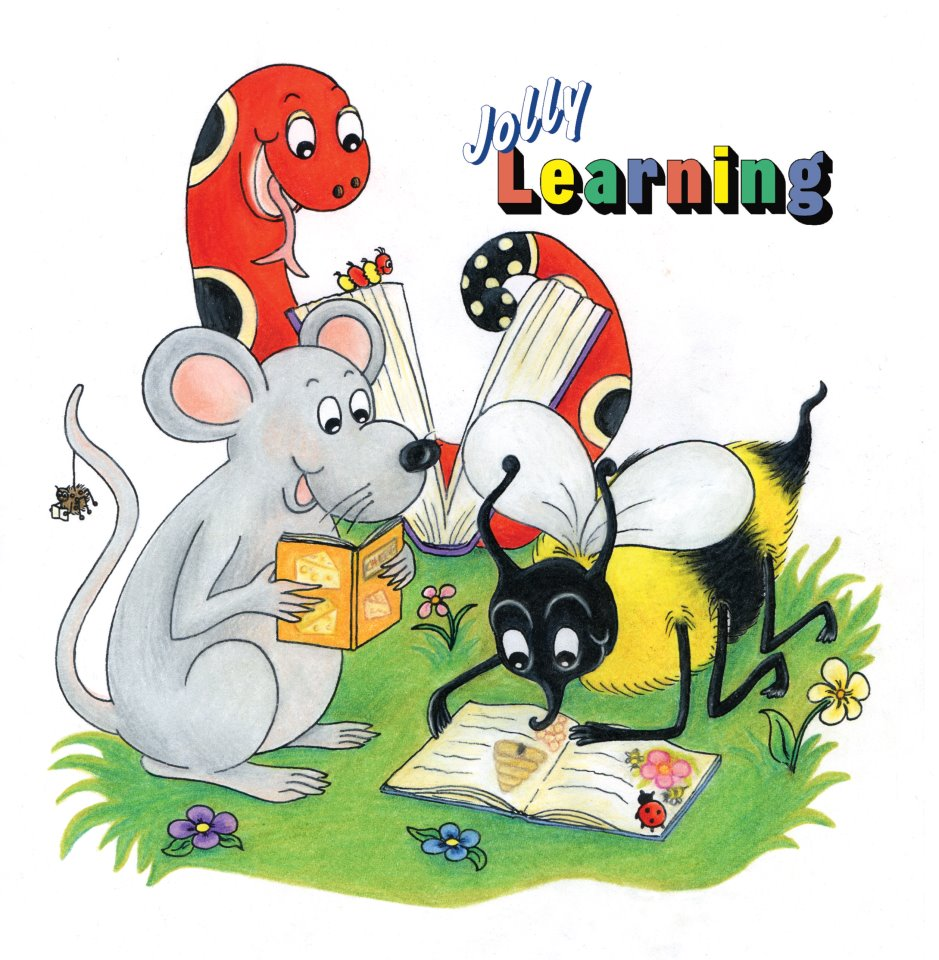 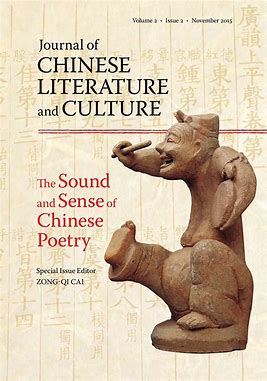 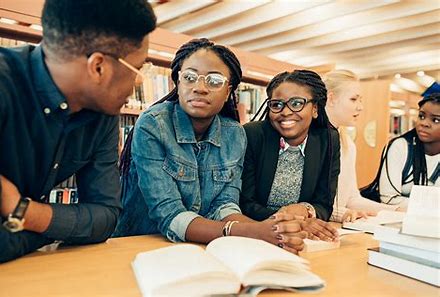 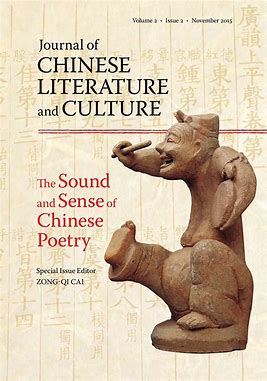 She studied Chinese culture and literature at college.
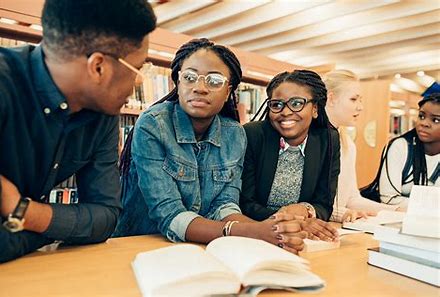 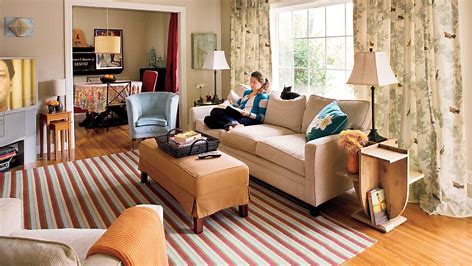 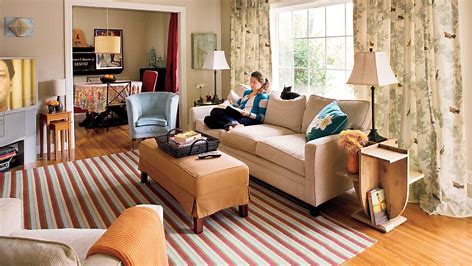 The room had a mixture of different styles of furniture.
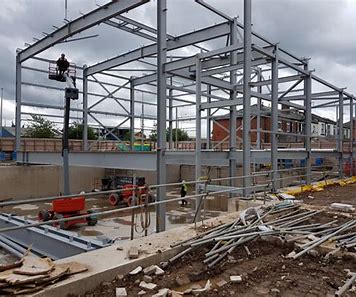 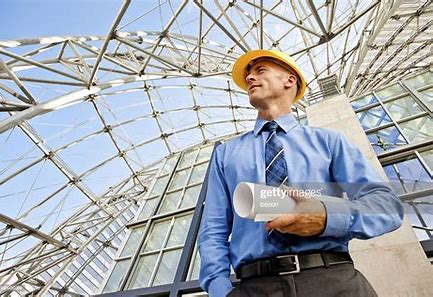 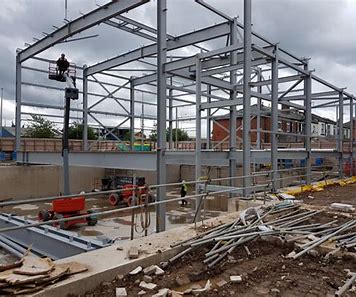 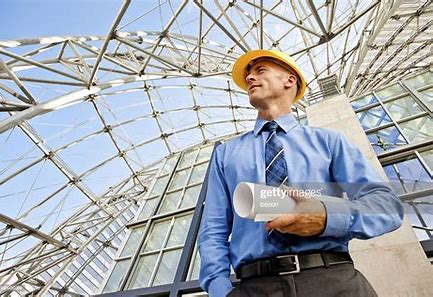 “The superstructure of the building is undamaged,” assured the architect.
Thank you. 

See you 
next time!
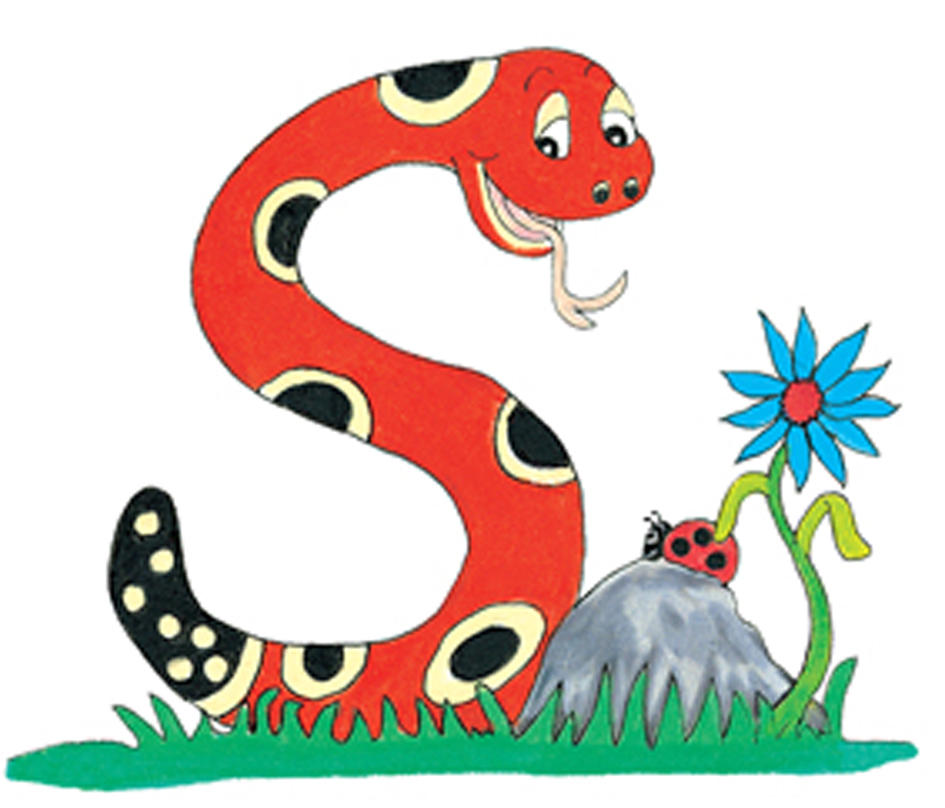